Topic 7:	Multi-Sided platforms
Antitrust Economics 2013
David S. Evans
University of Chicago, Global Economics Group
Elisa Mariscal
CIDE, ITAM, CPI
Topic 7	| Part 2		23 May 2013
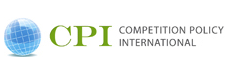 Date
Overview
[Speaker Notes: PLEASE CHANGE COLORS SO RIGHT HAND SIDE IS SHADED IN. CHANGE SLIDE IN THE LECTURE AS WELL TO ADD THE PLATFORM COMPETITION COMPONENT. GO BACK AND CHANGE DECK FOR 7.1 TO ADD PLATFORM COMPETITION IN]
Maximizing Value
3
Platform Maximizes Value
How platforms internalize network effects
Platforms harness externalities
6
Platform design and rules promote positive externalities
7
© Global Economics Group. Do Not Distribute Without Permission
Governance mitigates negative externalities
8
© Global Economics Group. Do Not Distribute Without Permission
[Speaker Notes: Google has sent BMW, JC Penney and many other companies to the penalty box—basically deep down in the search rankings—for using prohibited tactics for artificially increasing their traffic/rankings.]
Welfare effects of rules
9
© Global Economics Group. Do Not Distribute Without Permission
[Speaker Notes: Google has sent BMW, JC Penney and many other companies to the penalty box—basically deep down in the search rankings—for using prohibited tactics for artificially increasing their traffic/rankings.]
Multihoming
10
Multi-homing key concept for platforms
[Speaker Notes: We saw zero and really less than zero with OpenTable.  Now this is BIG.  Its HUGE.  Platforms choose pricing levels. But they also choose a pricing structure that determines the relative prices for the two sides.]
Tentative examples of multi-homing
Payment Cards:

People use several and merchants accept many
Software Platforms:

People use one per device and developers write for several
Advertising Supported Media:

Advertisers rely on several and people read several
‘Homing more complicated than it seems
[Speaker Notes: We saw zero and really less than zero with OpenTable.  Now this is BIG.  Its HUGE.  Platforms choose pricing levels. But they also choose a pricing structure that determines the relative prices for the two sides.]
Competition for single homing customers
[Speaker Notes: We saw zero and really less than zero with OpenTable.  Now this is BIG.  Its HUGE.  Platforms choose pricing levels. But they also choose a pricing structure that determines the relative prices for the two sides.]
Switching costs and multi-homing Strategies
Single homing and pricing in practice
[Speaker Notes: We saw zero and really less than zero with OpenTable.  Now this is BIG.  Its HUGE.  Platforms choose pricing levels. But they also choose a pricing structure that determines the relative prices for the two sides.]
Pricing Strategies
17
Profit level versus pricing structure
[Speaker Notes: We saw zero and really less than zero with OpenTable.  Now this is BIG.  Its HUGE.  Platforms choose pricing levels. But they also choose a pricing structure that determines the relative prices for the two sides.]
Rules of thumb for pricing structure
[Speaker Notes: Often talk about having a money side and a subsidy side.  The characteristics are correlated. So customers that are harder to get probably have a more elastic demand.

Below-cost pricing is common. But it isn’t ubiquitous. So dating sites are relatively balanced. eHarmony men and women pay same price. Some nightclubs have free drinks for girls but compared to other platforms pricing tend to be symmetric.]
Software platforms and pricing
20
[Speaker Notes: PLEASE FIT THIS TO THE PAGE]
Ignition and Critical Mass
21
YouTube ignited in late 2005
22
© Global Economics Group. Do Not Distribute Without Permission
[Speaker Notes: There’s a lot of documentation on what happened during that first year.  One of the founders did an hour long presentation at Stanford in 2006 that went over what they did in detail.  It was daily blocking and tackling to try to get people to upload videos and to watch them.  

Some things worked. Some things didn’t.  Like asking pretty girls to upload videos of themselves.

You can see the inflection point in the data. That’s where YouTube reached critical mass and ignited.]
Platforms need critical mass to ignite
23
© Global Economics Group. Do Not Distribute Without Permission
[Speaker Notes: Every platform needs to get critical mass to reach an ignition point.

Think about operating an exchange with buyers and sellers—bazaar, market in credit default swaps, B2B exchange etc.

Back around 2000 hundreds of B2B exchanges started.  Buyers but not enough sellers.]
Successful launch requires critical mass
Critical mass corresponds to a combination of scale and balance that is minimally sufficient to ignite the platform
24
© Global Economics Group. Do Not Distribute Without Permission
[Speaker Notes: There usually isn’t a unique point. There are many. Here’s an example.]
Critical mass, platform ignition and growth
In this example the critical mass points are between C’ and C”. 

C* is the point that would lead to optimal platform launch.  

Points to the NW of the vector 0-C’ and to the SW of vector 0-C” would result result in platform implosion.
Side A
25
© Global Economics Group. Do Not Distribute Without Permission
[Speaker Notes: There is in fact often a frontier of points. If you can reach that frontier you can ignite.  If you don’t reach that frontier the platform will implode.  Platform startup is about reaching that frontier.]
Three phases of platform growth
Some platforms can secure precommitments from both sides and 
thereby collapse initiation and ignition into immediate growth at
 startup.
26
© Global Economics Group. Do Not Distribute Without Permission
[Speaker Notes: There’s a lot of documentation on what happened during that first year.  One of the founders did an hour long presentation at Stanford in 2006 that went over what they did in detail.  It was daily blocking and tackling to try to get people to upload videos and to watch them.  

Some things worked. Some things didn’t.  Like asking pretty girls to upload videos of themselves.

You can see the inflection point in the data. That’s where YouTube reached critical mass and ignited.]
Initiation and getting to critical mass
27
© Global Economics Group. Do Not Distribute Without Permission
Platform Competition
28
© Market Platform Dynamics Do Not Distribute Without Permission
Most platform compete with other platforms
The MySpace “Monopoly”
30
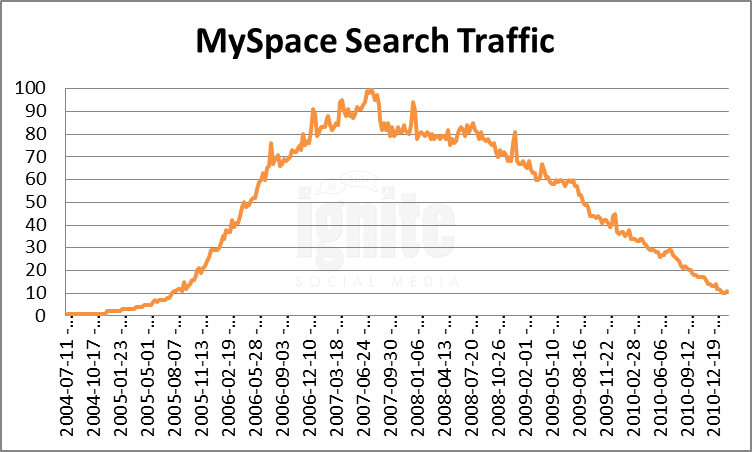 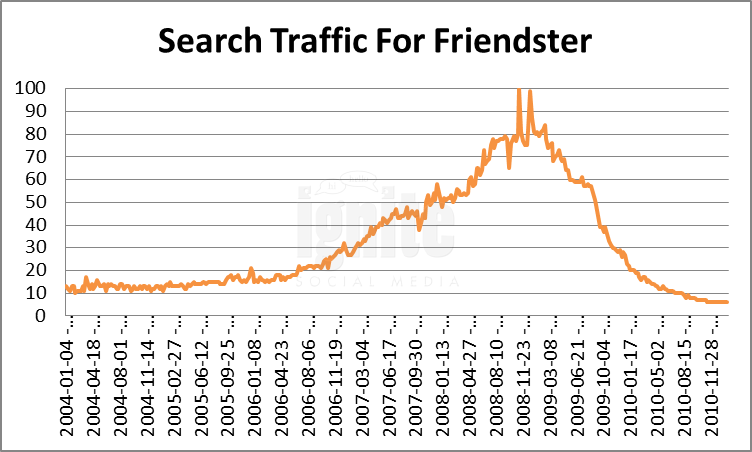 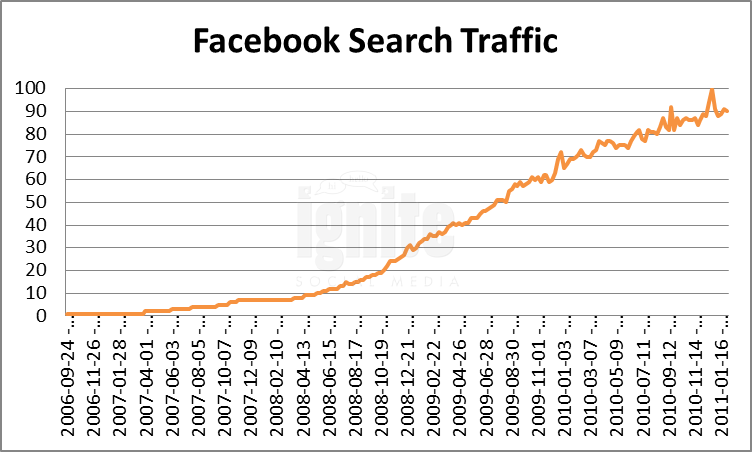 Facebook
Friendster
MySpace
2011 Social Network Analysis Report, http://www.ignitesocialmedia.com
“We see MySpace as the new MTV, with one crucial difference: the users are the stars.”
“MySpace is far and away the de facto standard for social networking and is highly entrenched in the youth culture of today.”
IMEDIACONNECTION, 2006
MASHABLE, 2006
The long-lived Windows dominance on PCs is (was?) the exception to the rule that platform markets usually aren’t winner take all.
Determinations of competition
In practice most multi-sided industries have several competing differentiated MSPs, Scale and indirect network effects don’t result in market tipping to monopoly usually.
Determinants of industry structure
Symmetric vs. asymmetric competition
33
Examples of asymmetric competition
34
Overview